Look Out
by Kauri 2
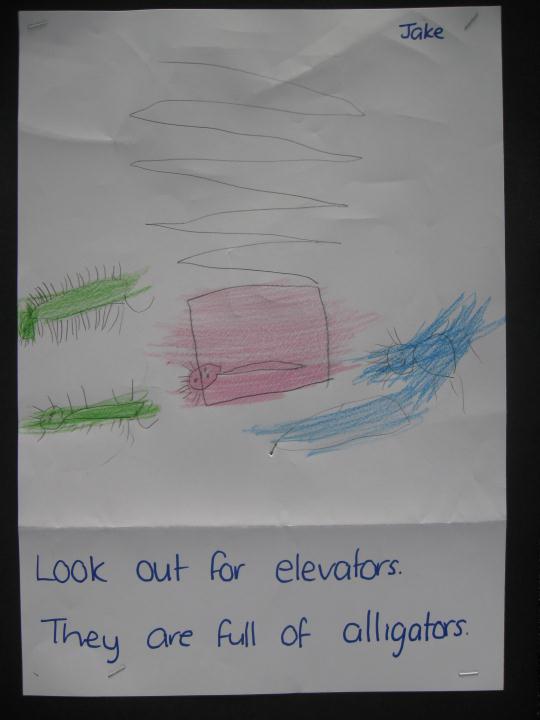 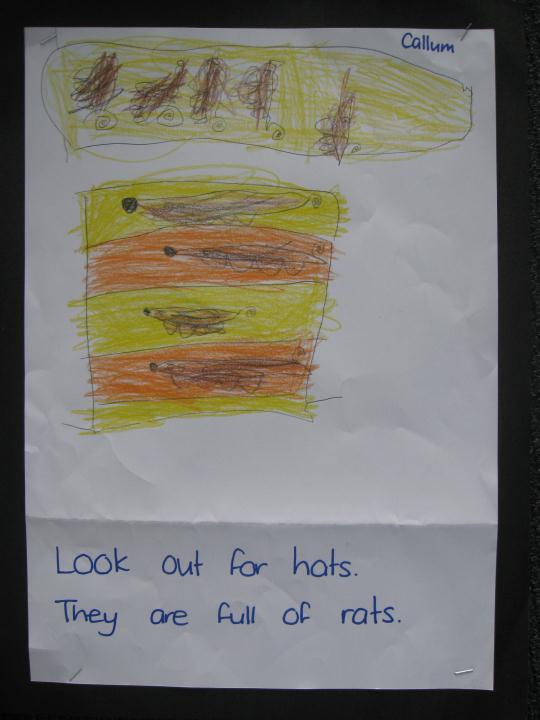 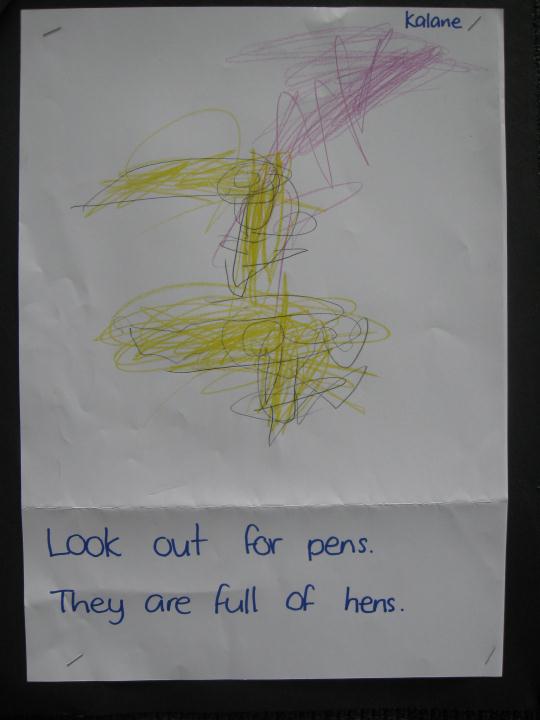 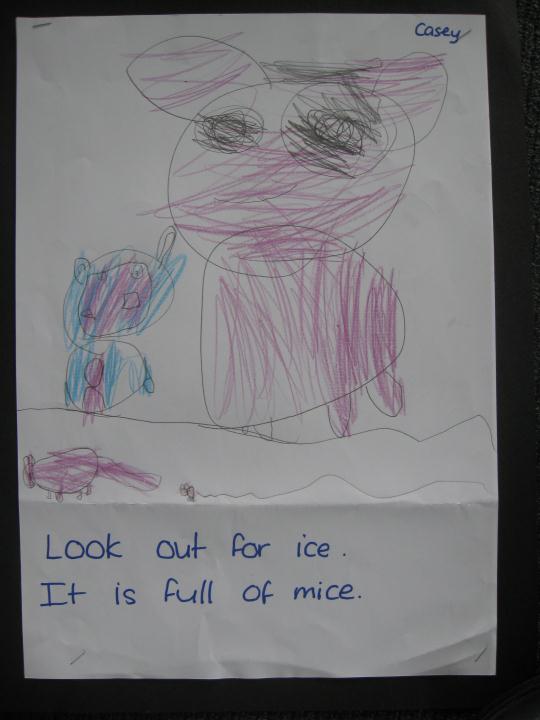 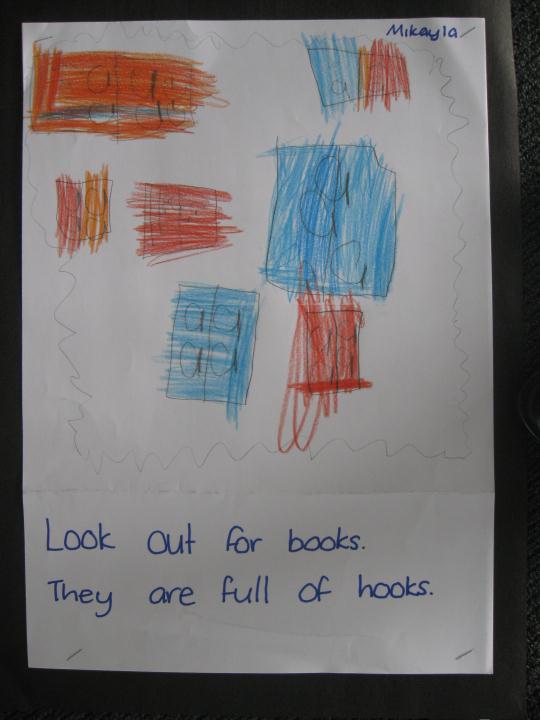 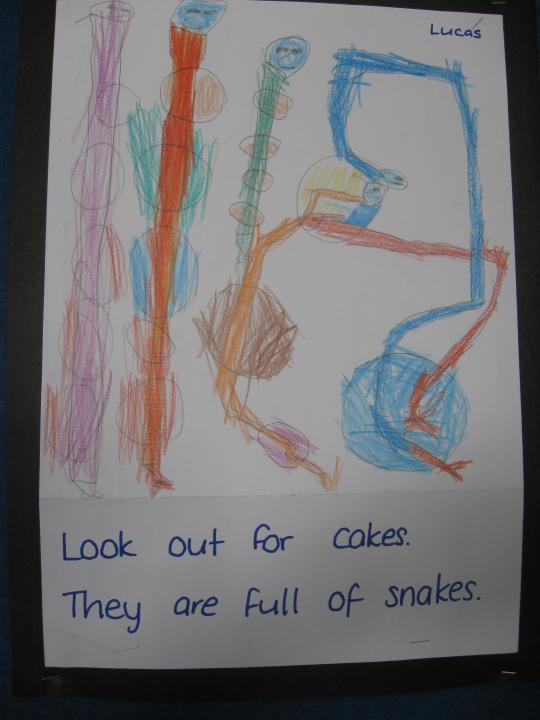 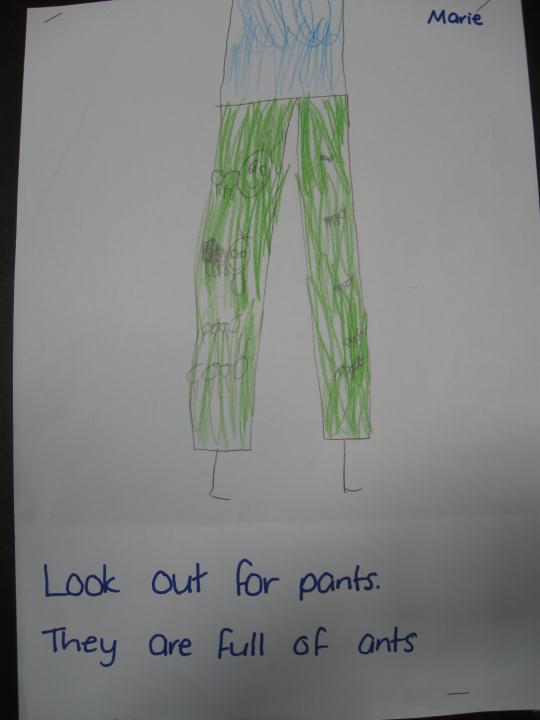 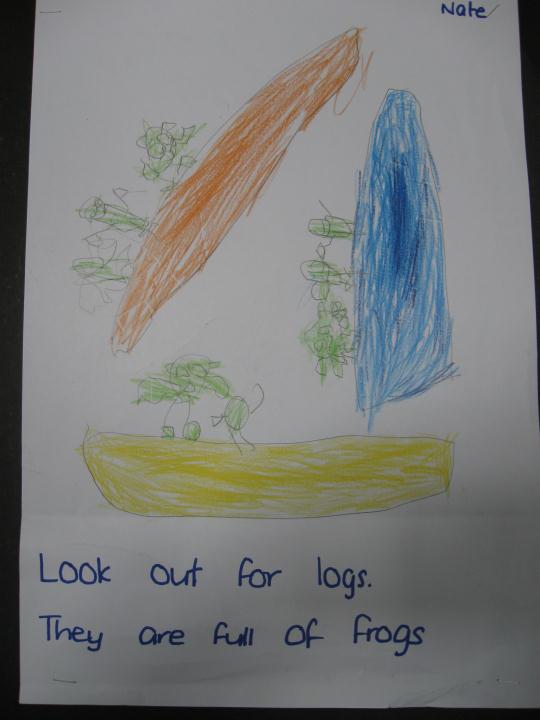 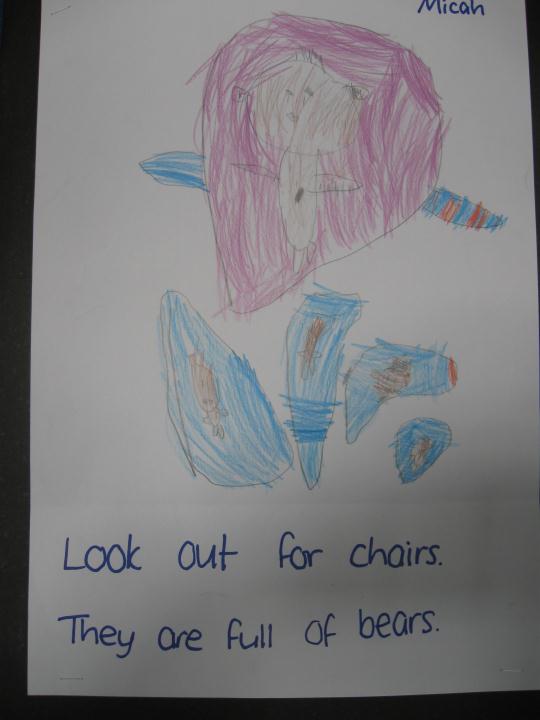 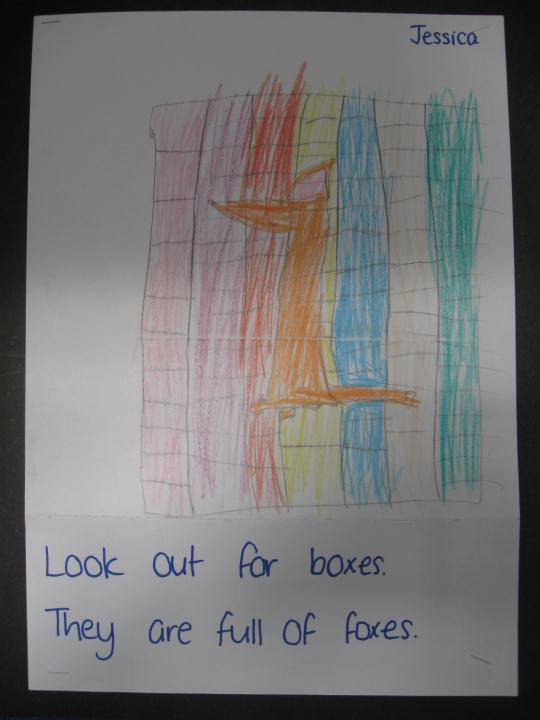